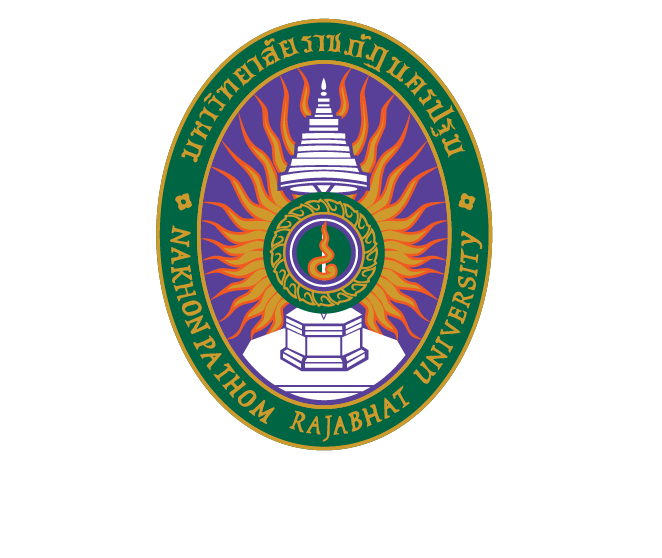 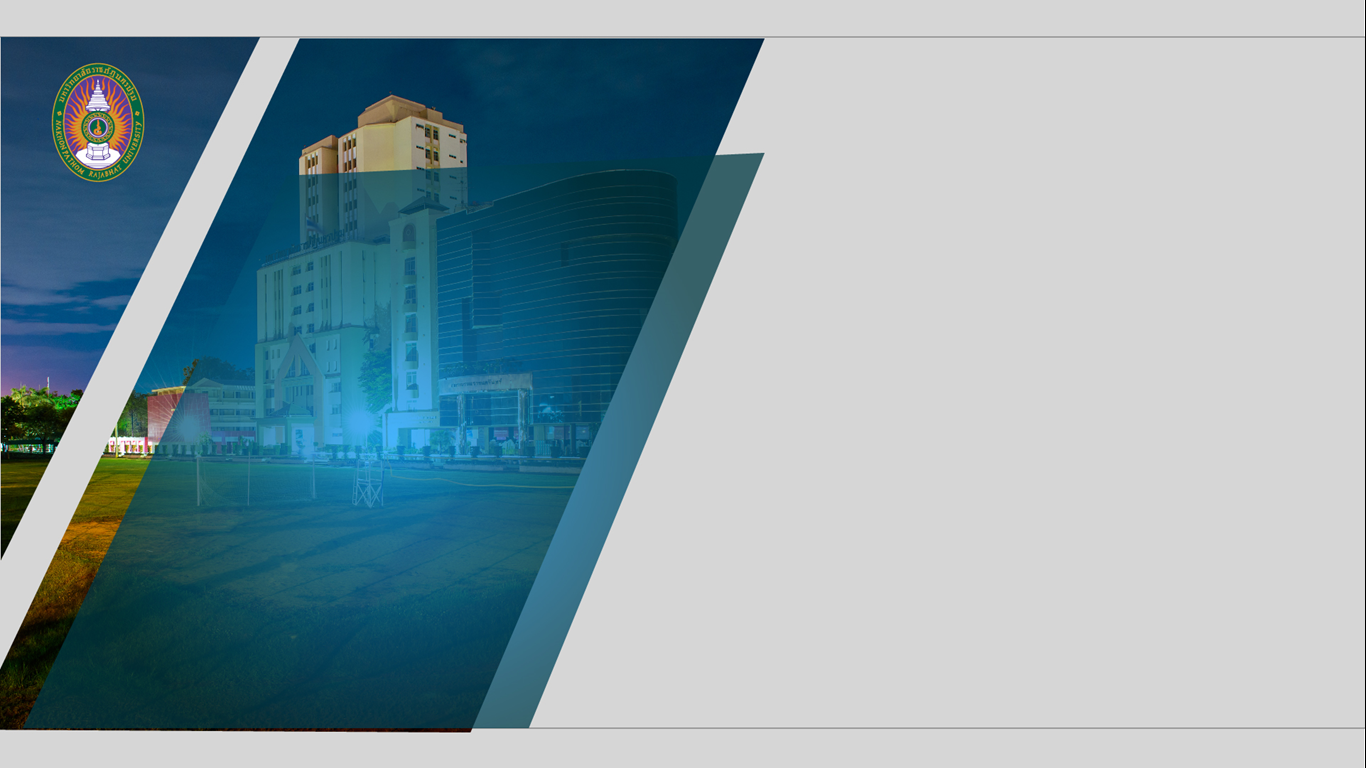 N
4171102	กายวิภาคศาสตร์และสรีรวิทยา 1Anatomy & Physiology 1
JUTATIP TEPSUWAN
MSN,RN
Faculty of Nursing, NPRU
คณะพยาบาลศาสตร์ มหาวิทยาลัยราชภัฏนครปฐม
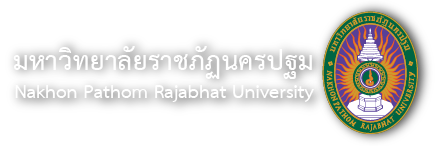 Chapter 4  Muscular System:skeletal muscle
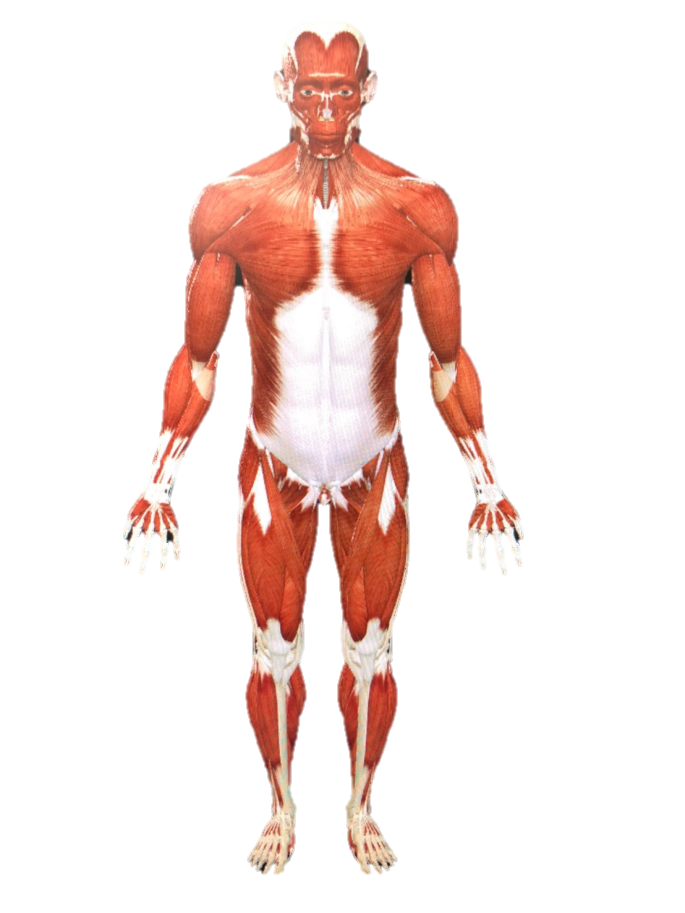 คณะพยาบาลศาสตร์ มหาวิทยาลัยราชภัฏนครปฐม
Study aims
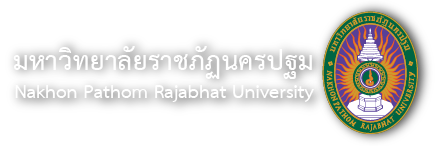 Describe the function of muscular system.
Describe the structure of skeletal muscle.
คณะพยาบาลศาสตร์ มหาวิทยาลัยราชภัฏนครปฐม
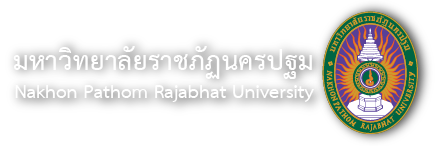 Functions of muscular system
Movement of the body
Maintenance of posture
Respiration
Production of body heat
Communication
Constriction of organ and vessels
Contraction of the heart
คณะพยาบาลศาสตร์ มหาวิทยาลัยราชภัฏนครปฐม
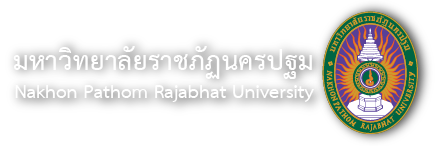 Skeletal muscle
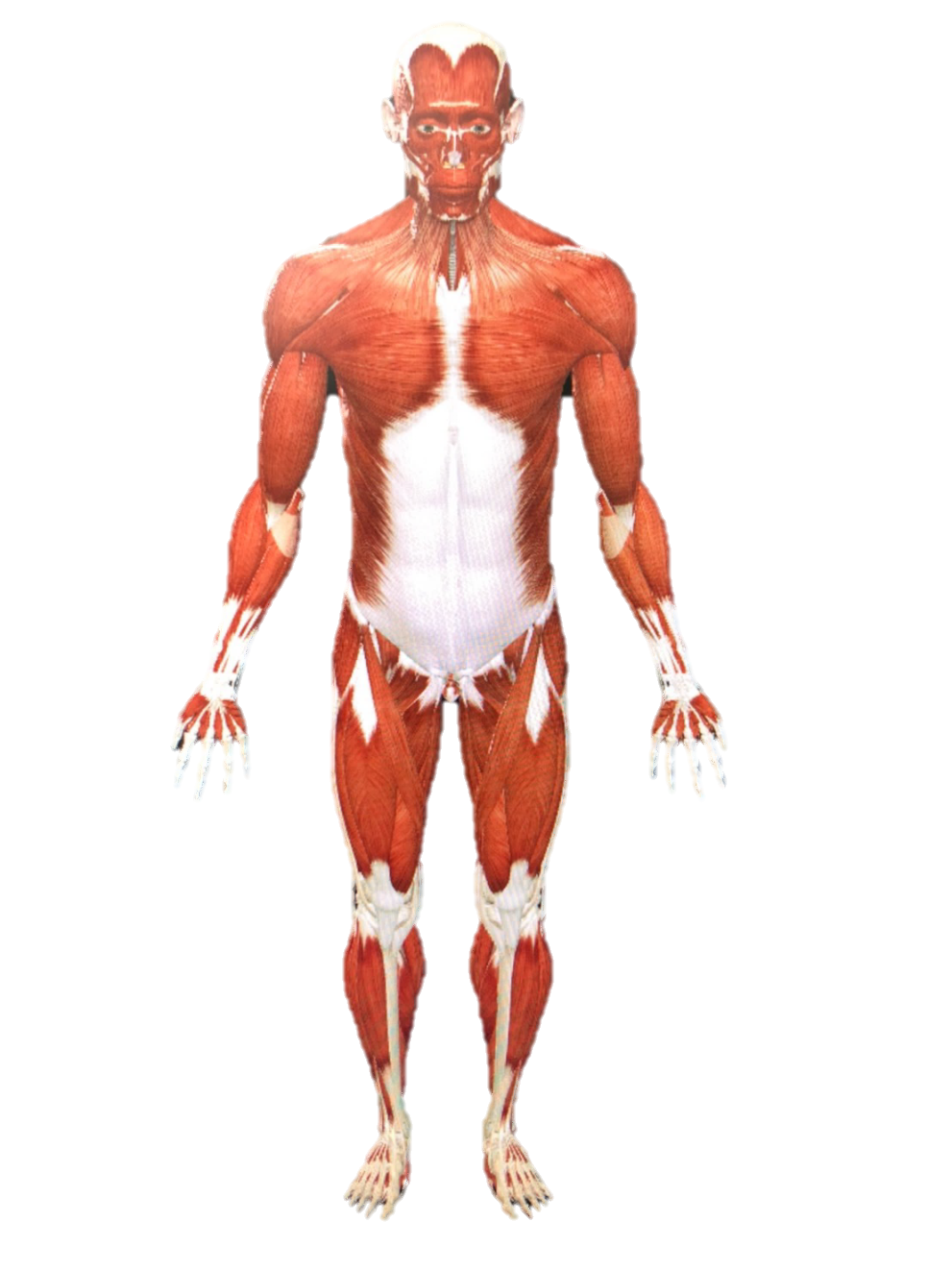 Functional characteristics
Contractility 
Excitability
Extensibility
elasticity
คณะพยาบาลศาสตร์ มหาวิทยาลัยราชภัฏนครปฐม
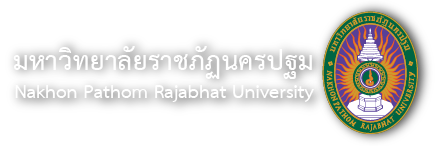 skeletal muscle structure
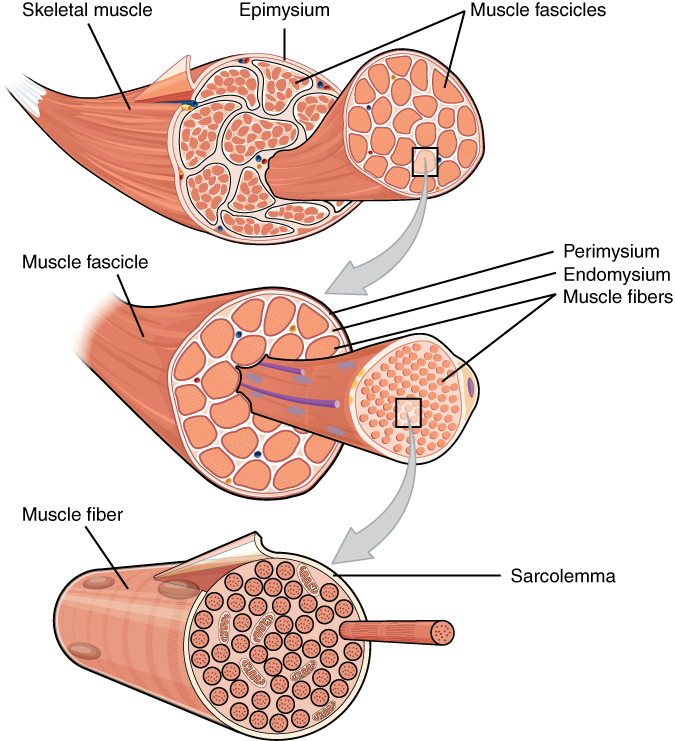 Epimysium is connective tissue sheath that surrounded muscle
Perimysium is loose connective tissue that group muscle fibers into bundles.
Fasciculi is a bundle of muscle
Endomysium is a cover that surrounds the muscle fiber
muscle fiber consist of a single muscle cell
คณะพยาบาลศาสตร์ มหาวิทยาลัยราชภัฏนครปฐม
ที่มา:https://commons.wikimedia.org/wiki/File:1007_Muscle_Fibes_(large).jpg
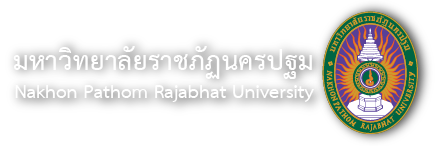 Skeletal muscle fiber
Muscle fiber is a single cylindrical fiber with several nuclei locate at its periphery.

Sarcolemma 
Transverse tubules 
Sarcoplasmic reticulum
Sarcoplasm
Myofibrils
Myofilament
Myosin
actin
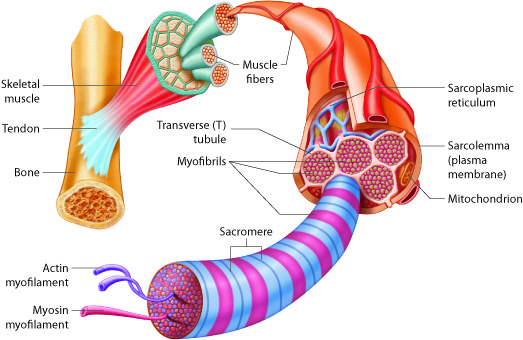 Muscle hierarchy
คณะพยาบาลศาสตร์ มหาวิทยาลัยราชภัฏนครปฐม
ที่มา:https://courses.lumenlearning.com/cuny-csi-ap-1/chapter/muscular-levels-of-organization/
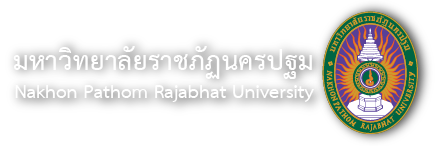 Skeletal muscle fiber
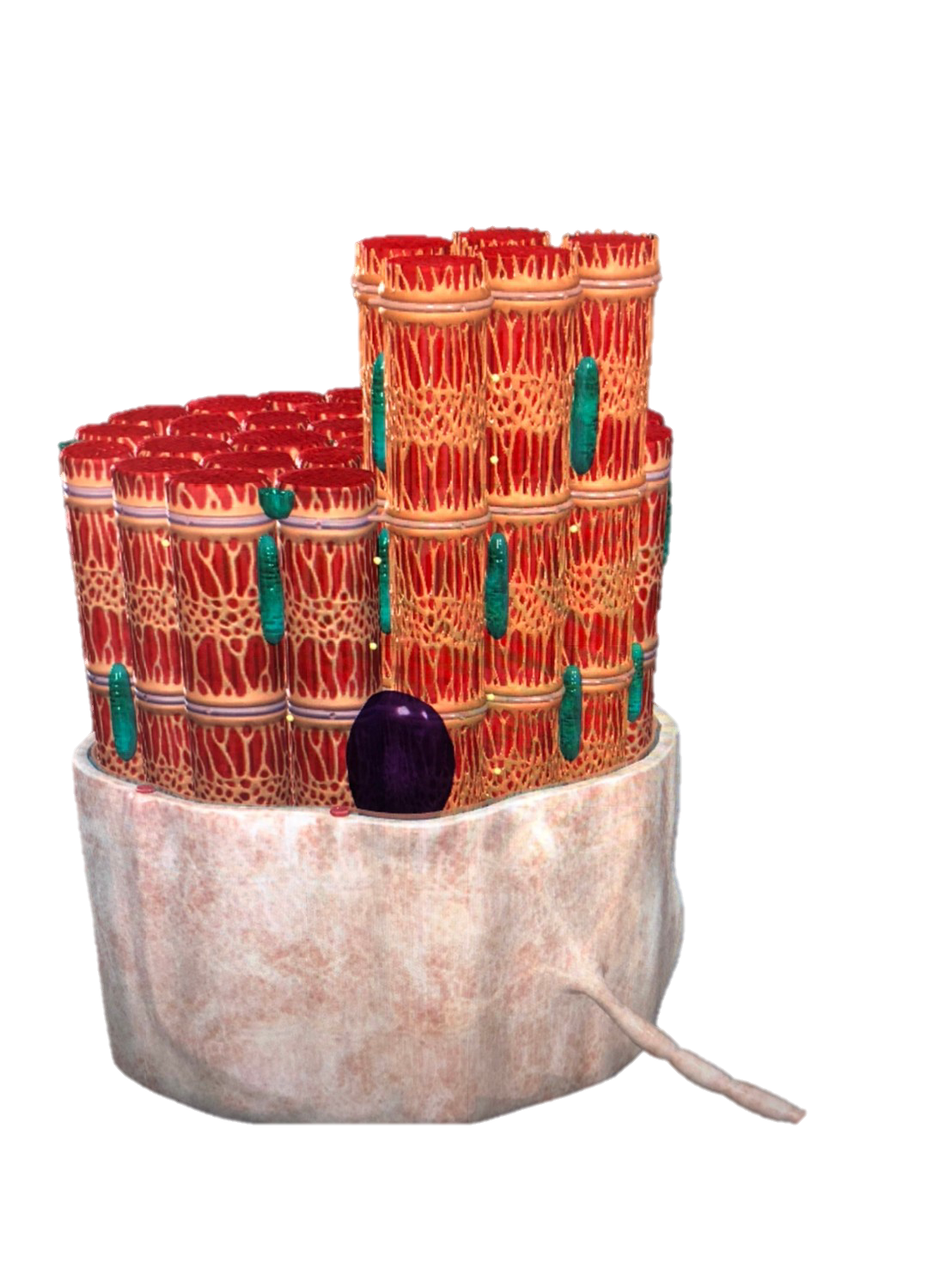 Transverse tubules
Sarcoplasmic reticulum
คณะพยาบาลศาสตร์ มหาวิทยาลัยราชภัฏนครปฐม
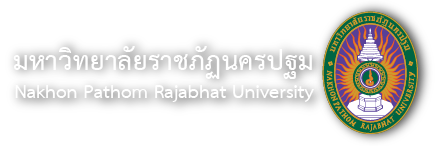 Myofilaments
Myofibrils consist of two major kinds of protein fibers, Actin myofilaments and myosin filaments.
	Actin and myosin are arranged into highly ordered, repeating units called sarcomeres, which are jointed end-to-end to form the myofibrils.
คณะพยาบาลศาสตร์ มหาวิทยาลัยราชภัฏนครปฐม
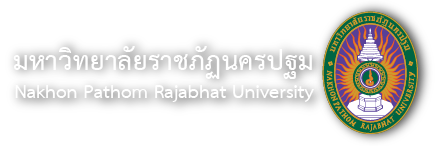 Actin myofilaments
Actin or thin filaments are made up of 3 component :
Actin : have two strands of pearls twisted together, attachment sites for myosin filament
Troponin:  molecules are attached at along myosin filament
Tropomysin: located along the groove between the twisted strands of actin filament subunits.
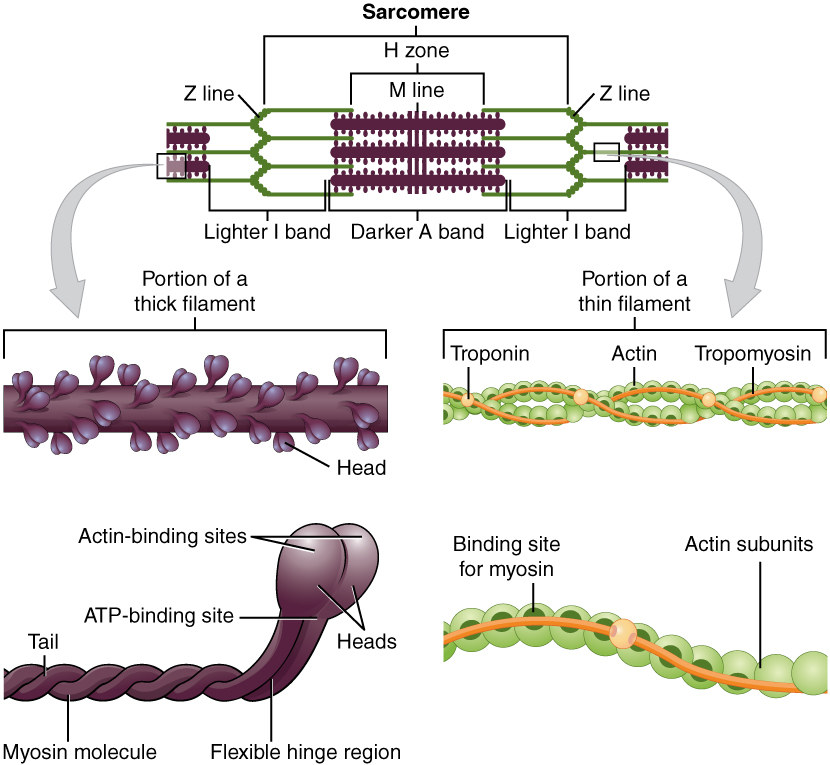 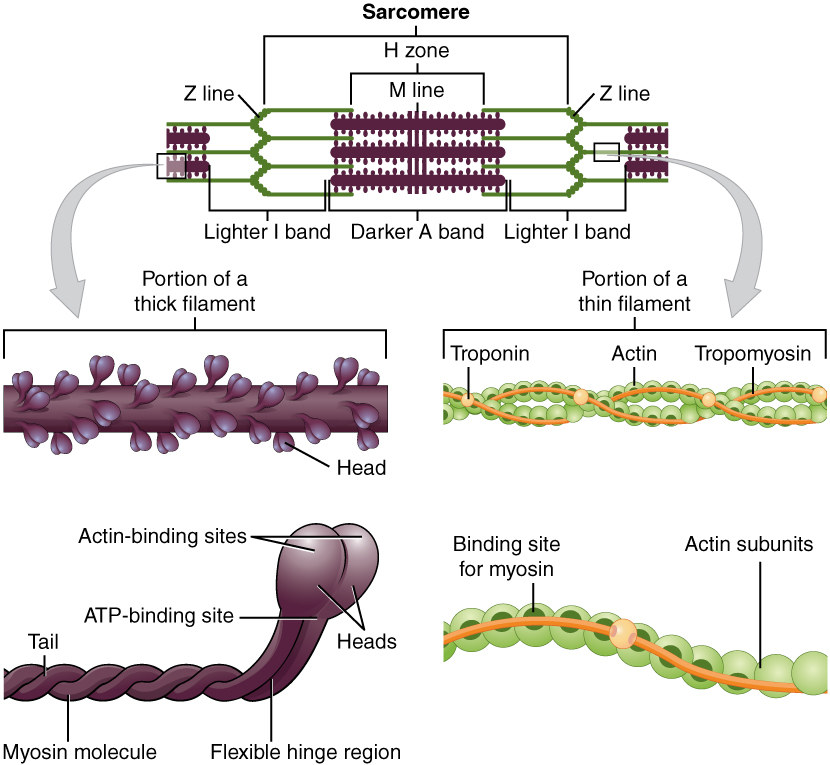 คณะพยาบาลศาสตร์ มหาวิทยาลัยราชภัฏนครปฐม
ที่มา:https://commons.wikimedia.org/wiki/File:1003_Thick_and_Thin_Filaments.jpg
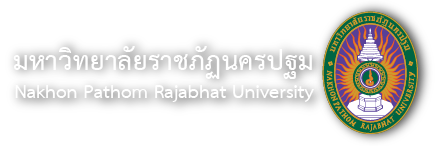 Myosin myofilaments
Myosin or thick myofilaments, a bundles of minute golf clubs,
Myosin heads have 3 properties:
Attachment site on actin myofilament
Bend and straighten during contraction
Break down ATP
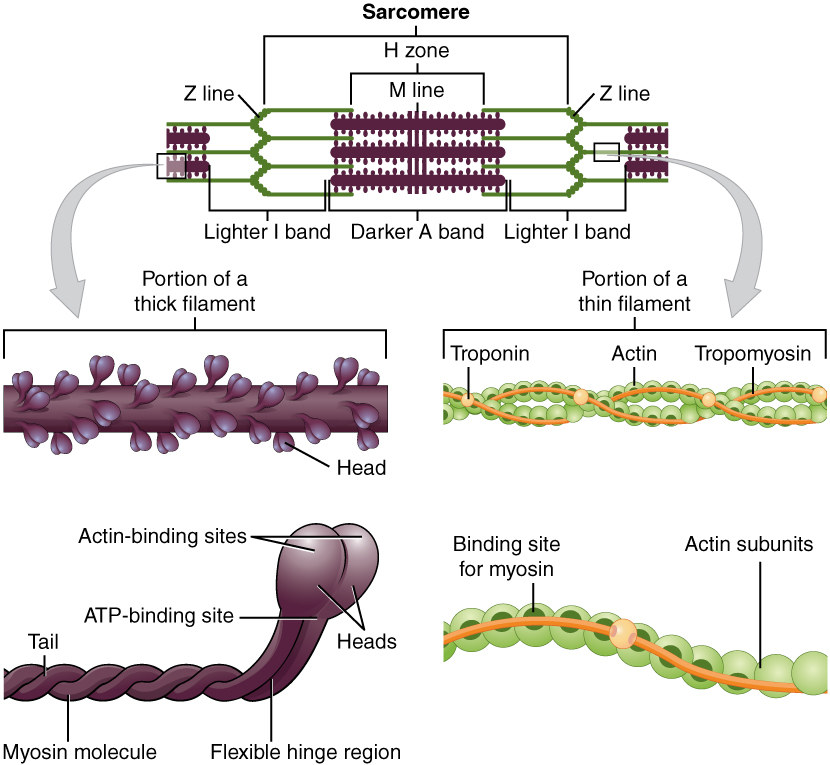 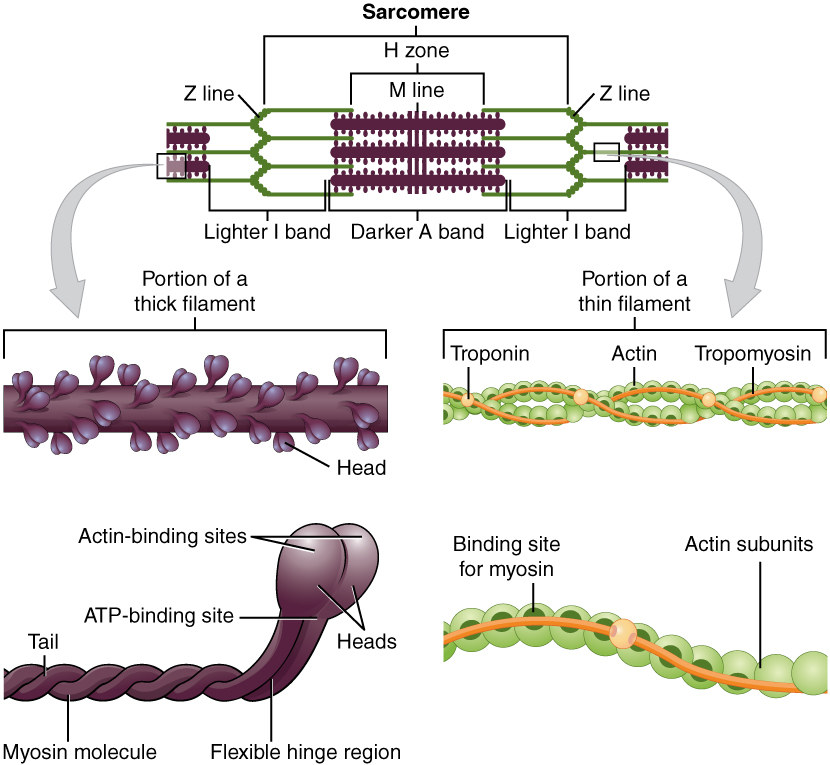 คณะพยาบาลศาสตร์ มหาวิทยาลัยราชภัฏนครปฐม
ที่มา:https://commons.wikimedia.org/wiki/File:1003_Thick_and_Thin_Filaments.jpg
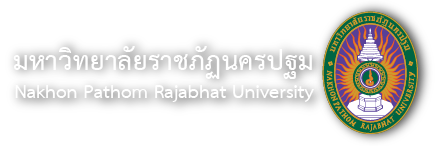 Actin and Myosin
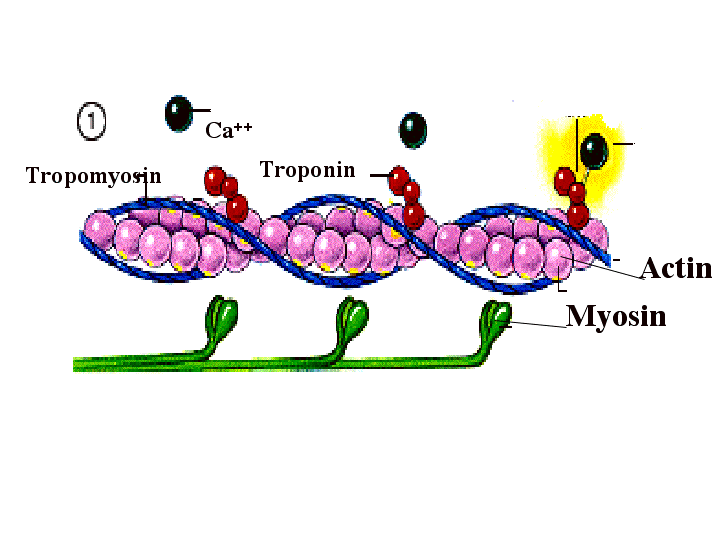 คณะพยาบาลศาสตร์ มหาวิทยาลัยราชภัฏนครปฐม
ที่มา:https://commons.wikimedia.org/wiki/File:%D7%9E%D7%91%D7%A0%D7%94_%D7%94%D7%9E%D7%95%D7%9C%D7%A7%D7%95%D7%9C%D7%94_-_Sliding_filament.gif
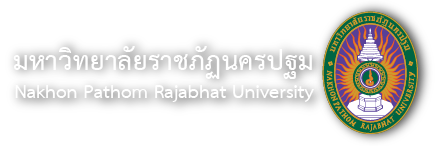 Sarcomeres structure
Z disc is a network of protein fiber forming an attachment site for actin myofilaments. 
I band : light, consist only actin, from Z disc to myosin
A band: darker, central in sarcomere , extend the length of myosin
H zone : light, central sarcomere
M line : dark- staining band, central sarcomere
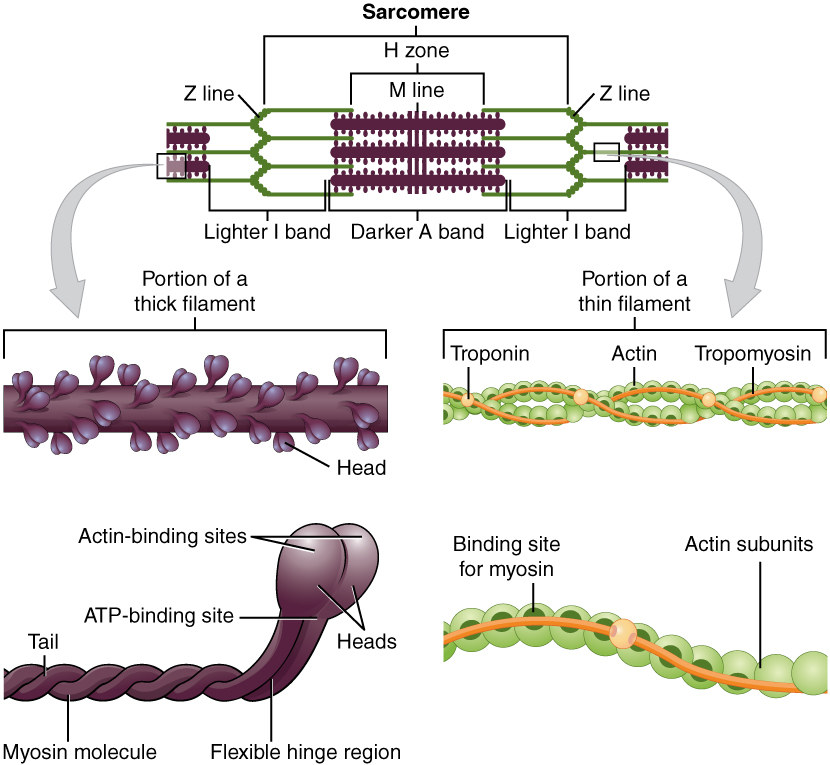 คณะพยาบาลศาสตร์ มหาวิทยาลัยราชภัฏนครปฐม
ที่มา:https://commons.wikimedia.org/wiki/File:1003_Thick_and_Thin_Filaments.jpg
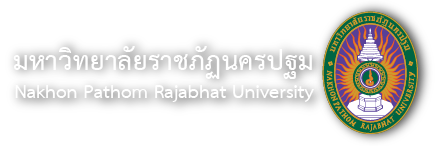 Sarcomeres
Sarcomeres is the smallest portion of skeletal muscle capable of contraction.
	When sarcomere shorten, myofibrils shorten , that cause of  muscle contraction.
	Sarcomere extends from Z disc to adjacent z disc
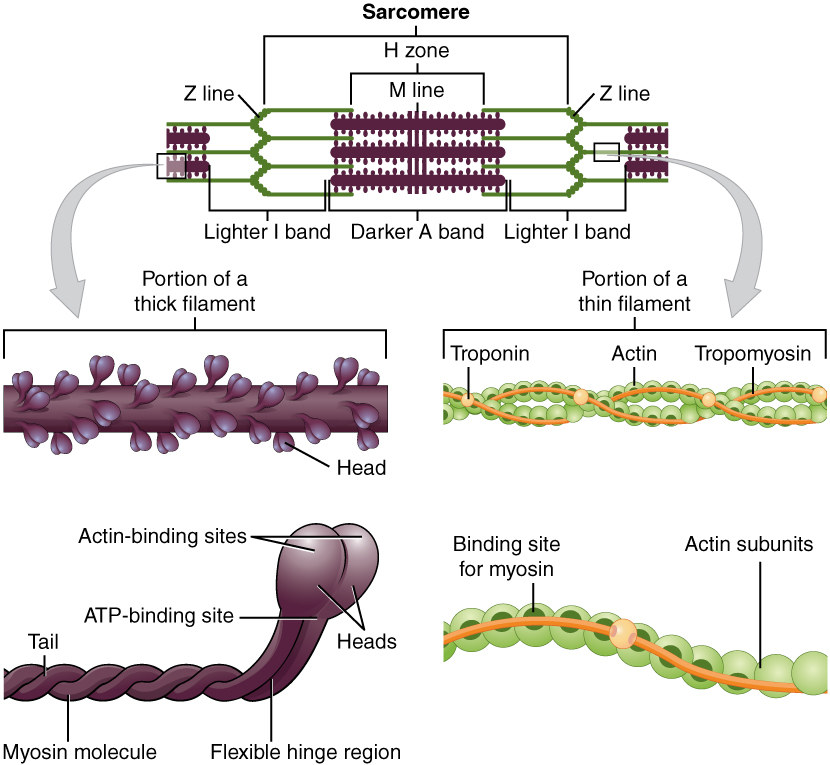 คณะพยาบาลศาสตร์ มหาวิทยาลัยราชภัฏนครปฐม
ที่มา:https://commons.wikimedia.org/wiki/File:1003_Thick_and_Thin_Filaments.jpg
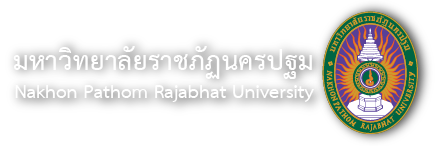 Type of muscle contraction
Isometric : the length of muscle dose not change, tension increase
Isotonic : equal tension,  the length decrease
Concentric : An isotonic contraction where the muscle shortens.
Eccentric : An isotonic contraction where the muscle lengthens.
คณะพยาบาลศาสตร์ มหาวิทยาลัยราชภัฏนครปฐม
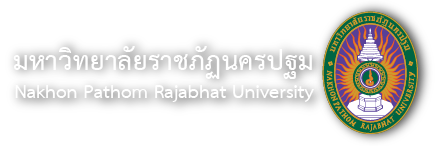 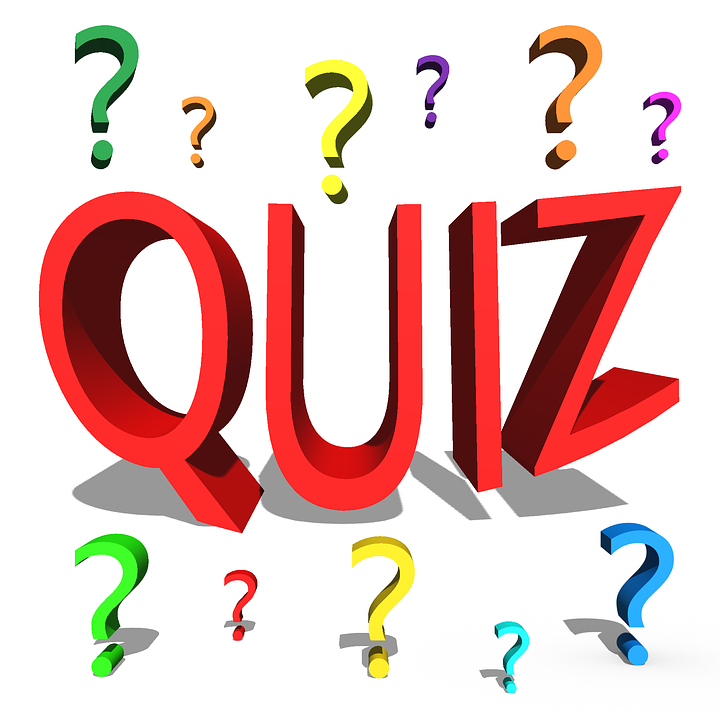 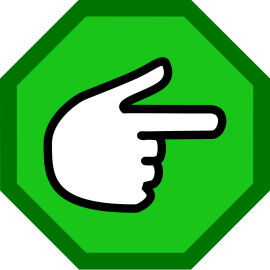 : LMS
คณะพยาบาลศาสตร์ มหาวิทยาลัยราชภัฏนครปฐม
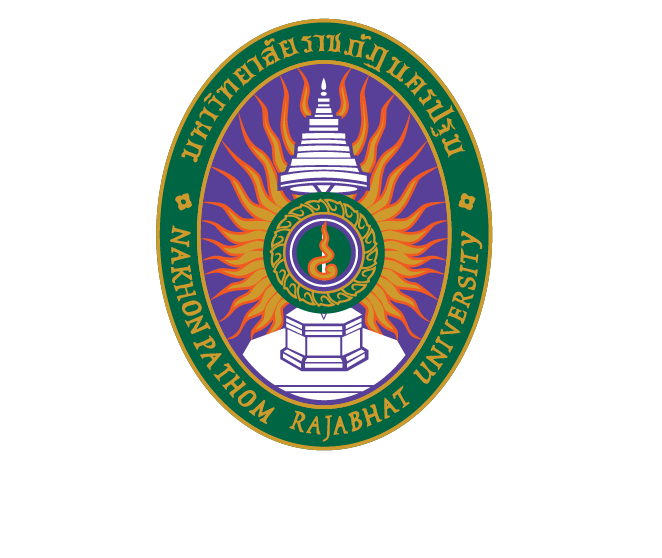